White Box Testing
White box (glass box)
White box testing of S/W is predicated on close examination of procedural detail. Logical paths through the S/W are tested by providing test case that exercise specific sets of conditions and/or loops.
The status of the program may be examined at various points to determine if the expected or asserted status corresponds to the actual status. 
White box is a test case design methode that uses the control structure of the procedural design to derive test case
Goals
Guarantee that all independent paths within a module have been exercised at least once
Exercise all logical decisions on their true and false sides
Execute all loops at their boundaries and within their operational bounds
Exercise internal data structures to ensure their validity
Basic path testing (Tom McCabe)
The basis path methode enables the test case designer to derive a logical complexity measure of a procedural design and use this measure as a guide for defining a basis set of execution paths. Test cases derived to exercise the basis set are guaranteed to execute every statement in the program at least one time during testing
Flow graph Notation
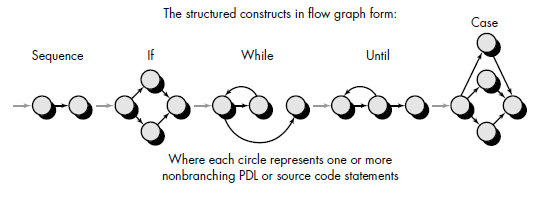 Example
Var
	A, B, C : integer
Begin
	A := 10; 		(1)
	B :=5; 			(2)
	C:= 6;			(3)
	If A>B 			(4)
	      then C:=A+B	(5)
	      Else if A>C 		(6)
		then C:=A	(7)
	     	Else C:=B;	(8)
		Endif		(9)
	Endif			(10)
	Writeln(‘Nilai C = ‘,C);	(11)
End.				(12)
Draw a flow chart
Change into a flow graph
Cyclomatic Complexity
Cyclomatic complexity is a S/W metric that provides a quantitative measure of the logical complexity of a program.
The vallue defines the number of independent paths in the basis set of a program and provides us with an upper bound for number of tests that must be conducted to ensure that all statements  have been executed at least once.
Computation of cyclomatic complexity
The number of regions of the flow graph correspond to the cyclomatic complexity
Cyclomatic complexity, V(G) for flow graph, G is defined as : V(G) = E – N + 2
E is number of flow graph edges
N is number of flow graph nodes
Number of predicate nodes (P), defined as : V(G) = P + 1
Determine a basis set of linearly independent path
An independent path is any path through the program that introduces at least one new set of processing statements or a new condition.
Graph Matrices
To develop a software tool that assists in basis path testing, a data structure.
A graph matrix is a square matrix whose size is equal to the number of nodes on the flow graph. Each row and collumn corresponds to an identified node, and matrix entries correspond to connections between nodes.
Example
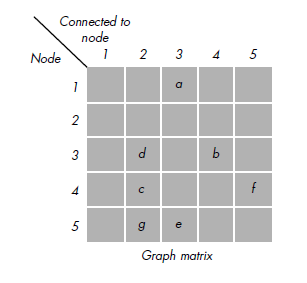 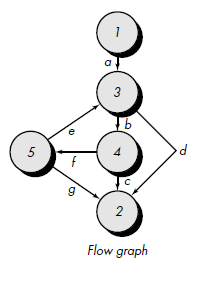 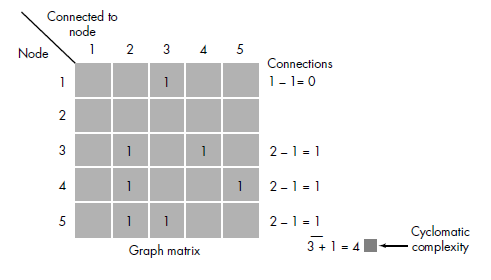 Condition Testing
Boolean operator error (incorrect/missing/extra boolean ooperators)
Boolean variable error
Boolean parenthesis error
Relational operator error
Arithmetic expression error
Data Flow testing
DEF(S) = { X| statement S contains a definition of X}
USE(S) = { X| statement S contains a use of X}
Loop testing
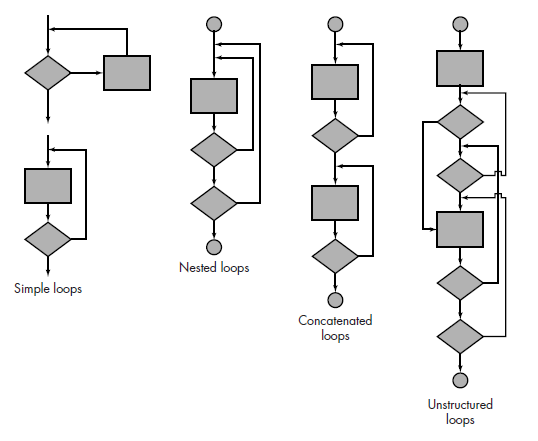 Draw the flow graph, compute  the cyclomatic complexity and define the independent paths